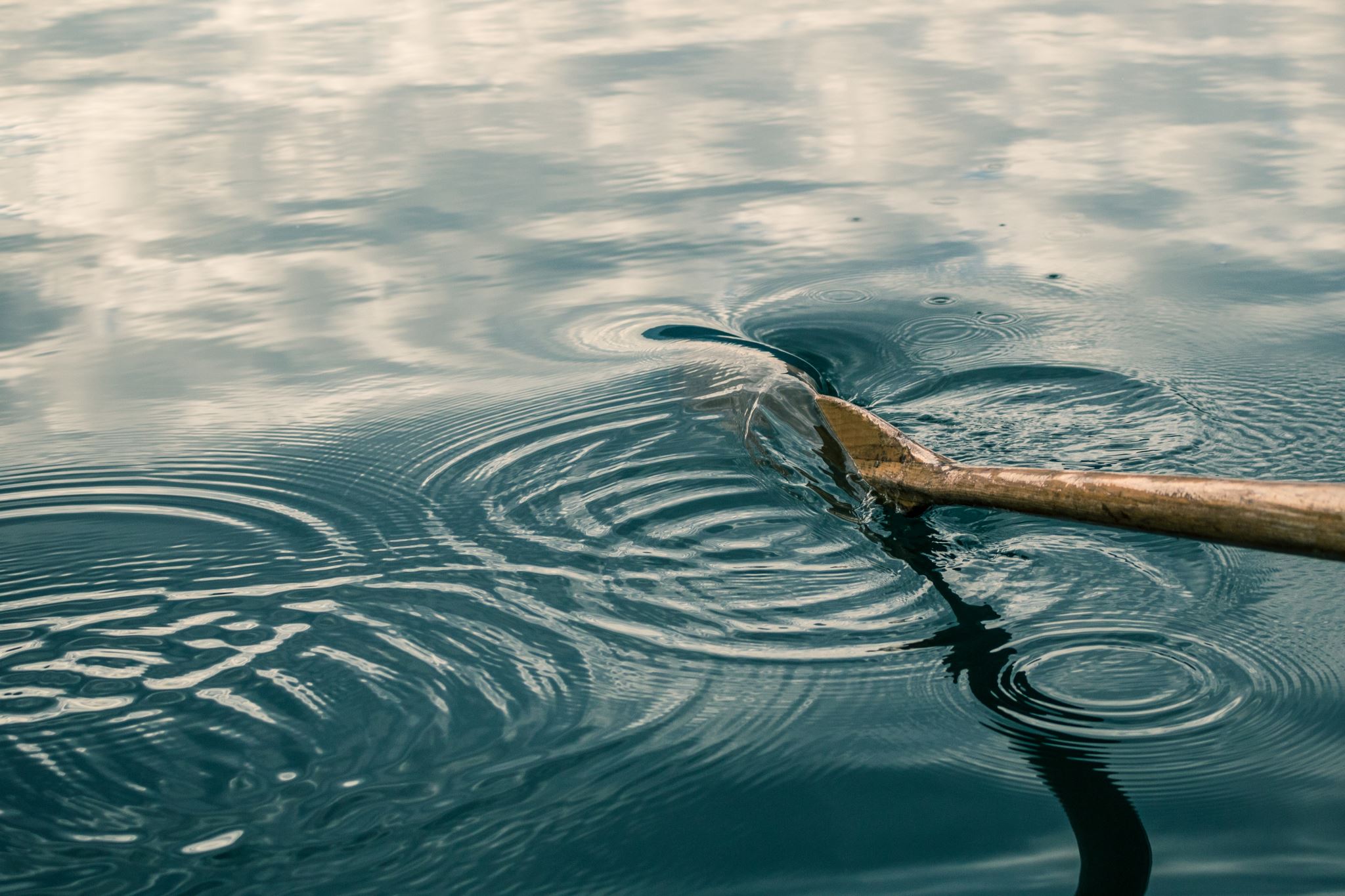 Pursuing Peace
Being proactive in our relationships
Sin happens and we react…
In these scenarios God wants us to:
Confess our faults to one another. James 5:16
Forgive one another. Matthew 6:14-15
The problem is: Jesus knew how difficult it is for people to live unified, thus prayed He for it. John 17:20-23
Be proactive about unity
Depart from evil and do good; Seek peace and pursue it. Psalm 34:14
Pursue peace with all people, and holiness, without which no one will see the Lord. Hebrews 12:14
Therefore let us pursue the things which make for peace and the things by which one may edify another. Romans 14:19
When someone has something against youMatthew 5:23-25 (Matt 18:15)
“Therefore if you are presenting your offering at the altar, and there remember that your brother has something against you, leave your offering there before the altar and go; first be reconciled to your brother, and then come and present your offering. “Make friends quickly with your opponent at law while you are with him on the way, so that your opponent may not hand you over to the judge, and the judge to the officer, and you be thrown into prison.
When you have opposing convictionsRomans 14:16-18
Therefore do not let what is for you a good thing be spoken of as evil; for the kingdom of God is not eating and drinking, but righteousness and peace and joy in the Holy Spirit. For he who in this way serves Christ is acceptable to God and approved by men.
As much as depends upon you…Romans 12:18
…. live peaceably with all men.
This does not mean forsake truth. 2 John 7-9; 1 Corinthians 15:16-19
Telling the truth may offend others. Galatians 4:16
Remember to “speak the truth in love”. Ephesians 4:1-3, 15
Don’t…
…Shirk your responsibility (upon someone else) to seek peace. Matt 18:15
… Leave your angst to fester. Ephesians 4:26
…Wait for the other person to take the first step. cp. Matt 5:23ff